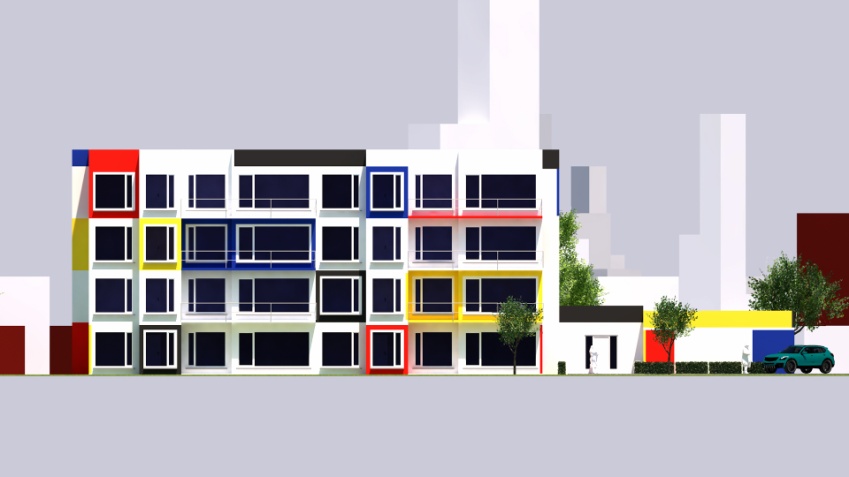 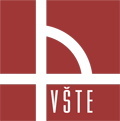 Zdroj: vlastní
Použití modulové architektury pro řešení obytné budovy, nebo hotelu
Autor:	Bc. Michal Lávička
Vedoucí:	doc. Dr. Ing. Luboš Podolka
Cíl práce
Cílem práce je vypracovat architektonickou studii objektu nebo rozpracovat pro zadanou studii výkresy v rozsahu projektu pro stavební povolení stavebně konstrukční části, provést statický výpočet nosné konstrukce garantující stabilitu navržené konstrukce, a rozkreslit typická řešení konstrukce z hlediska statického návrhu.
Konstrukce
Materiál: BETON
Způsob: PROSTOROVÁ PREFABRIKACE
Základy: ZÁKLADOVÉ PASY
Tloušťka konstrukce: 150 mm
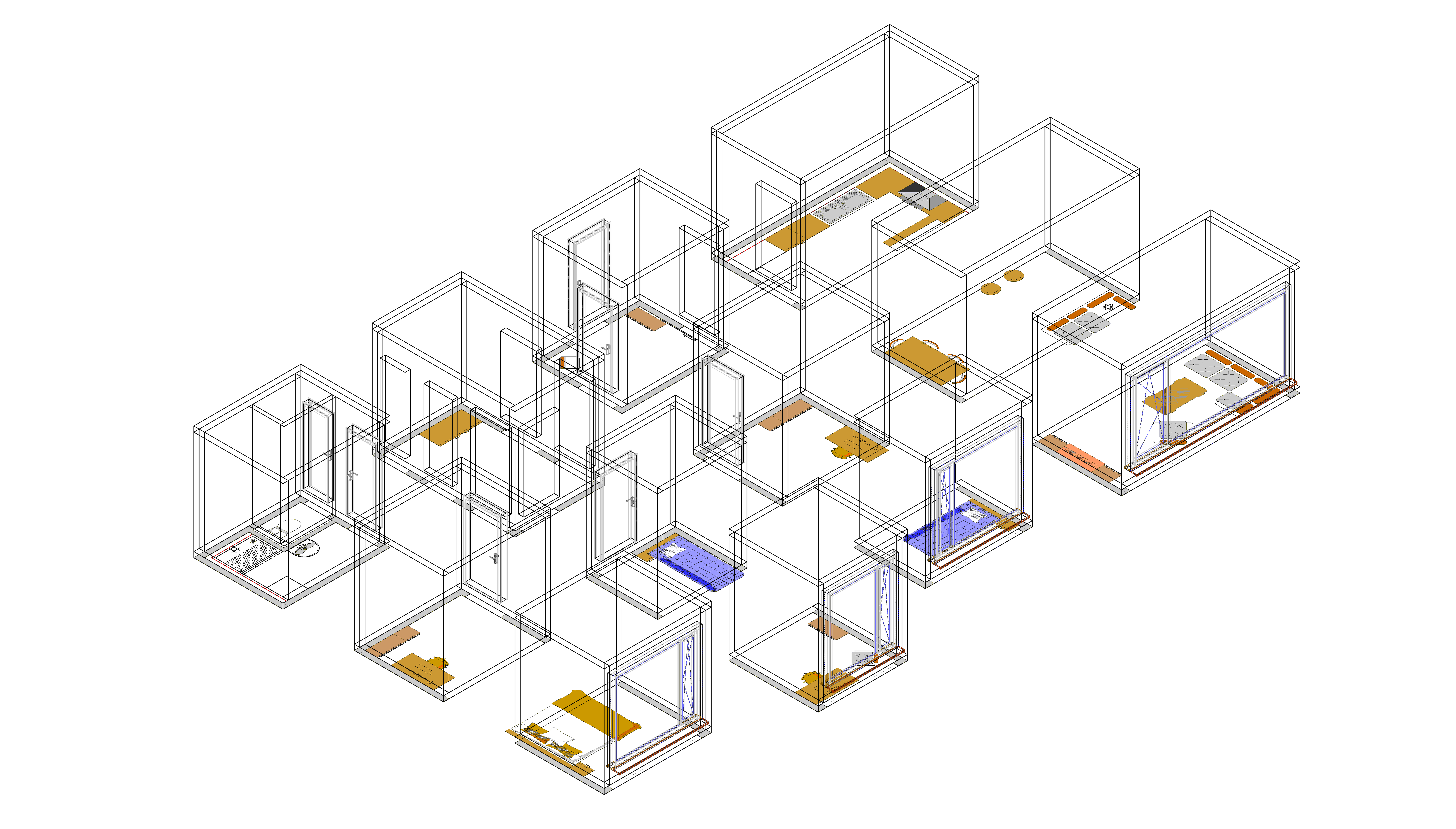 Zdroj: vlastní
Situace
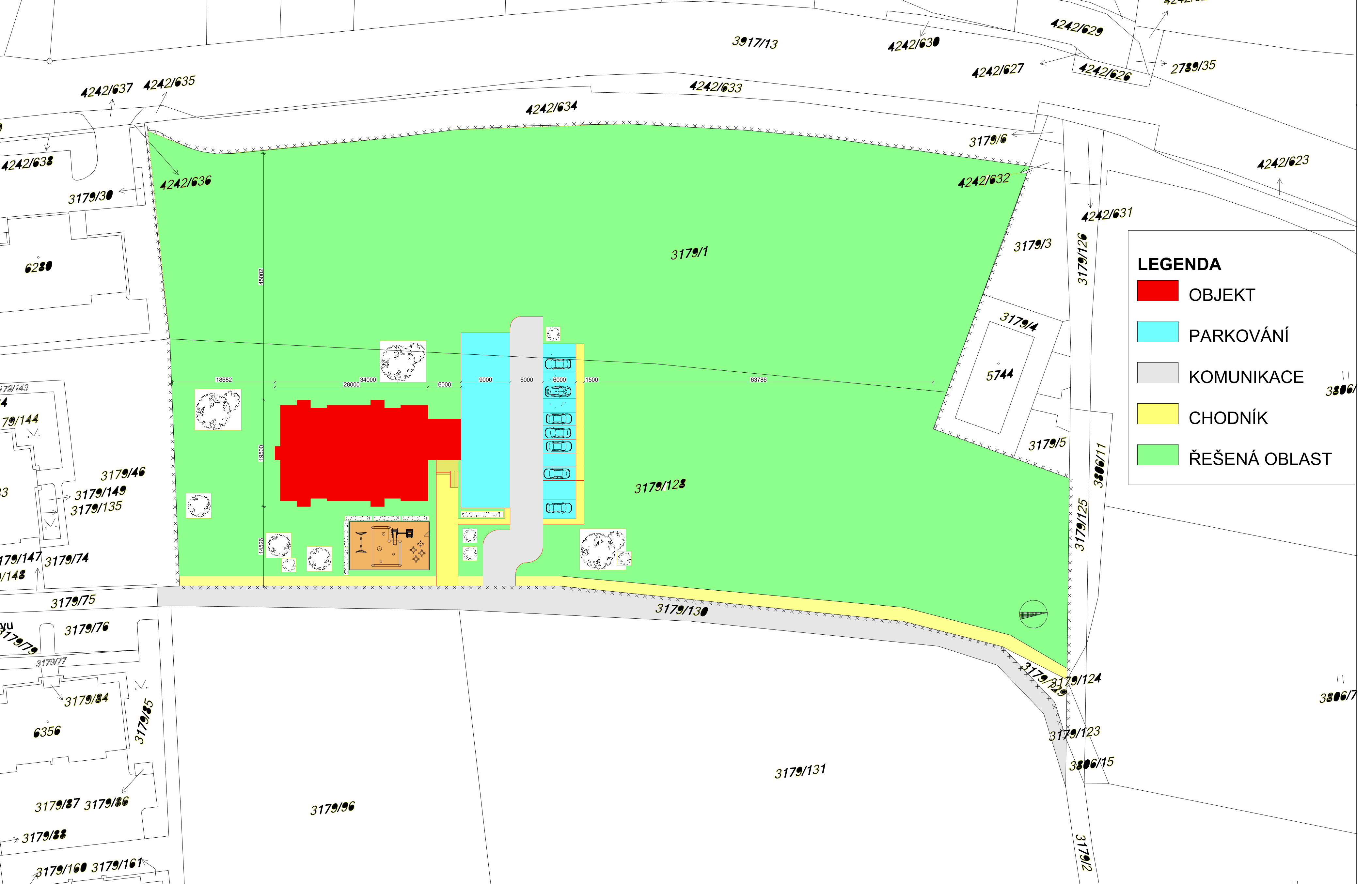 Zdroj: vlastní
Půdorys 1.NP
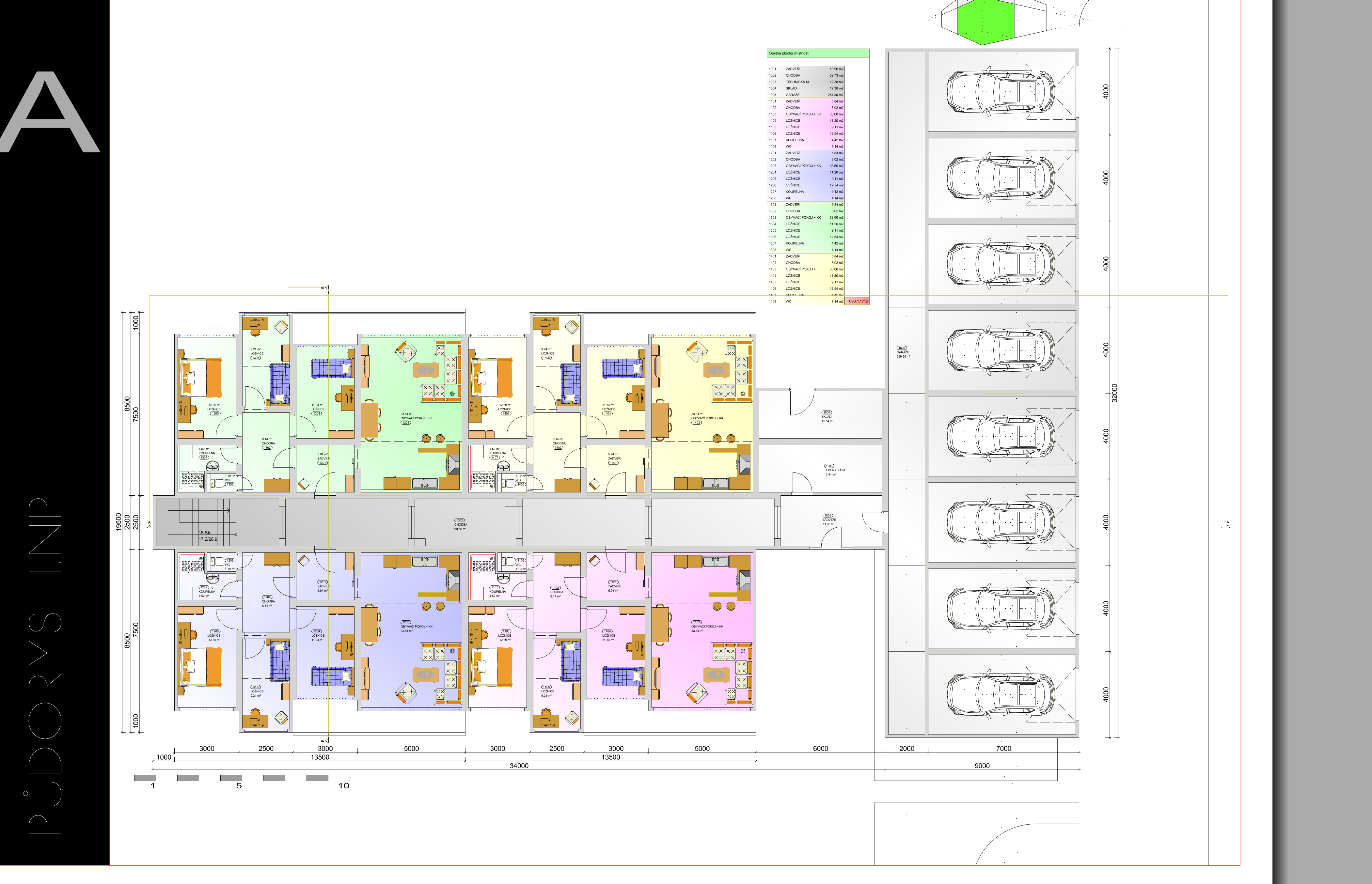 Zdroj: vlastní
Řešený byt
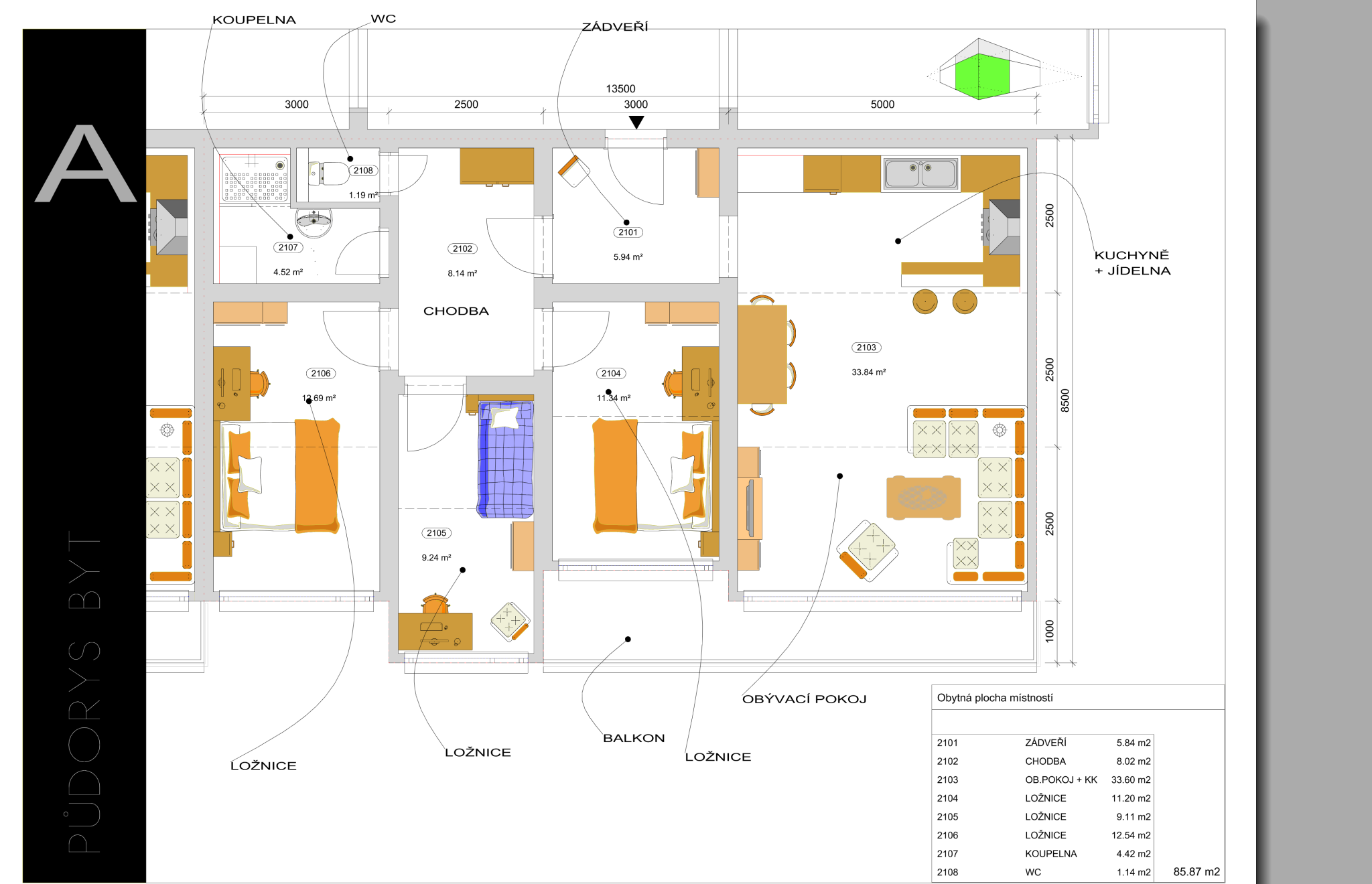 12 buněk
85,87 m2
Zdroj: vlastní
Složení bytu
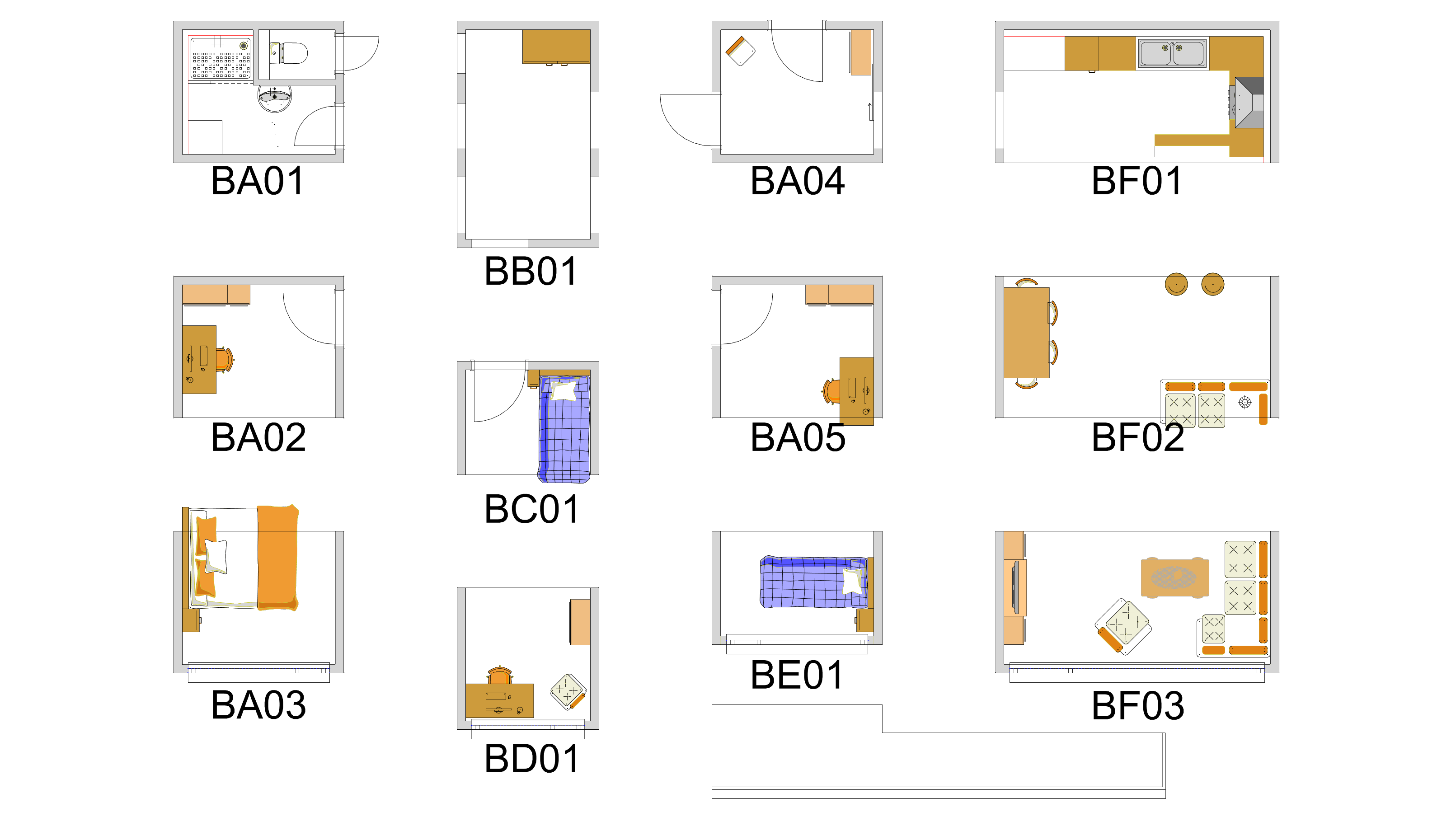 Zdroj: vlastní
Zdroj: vlastní
Pohledy
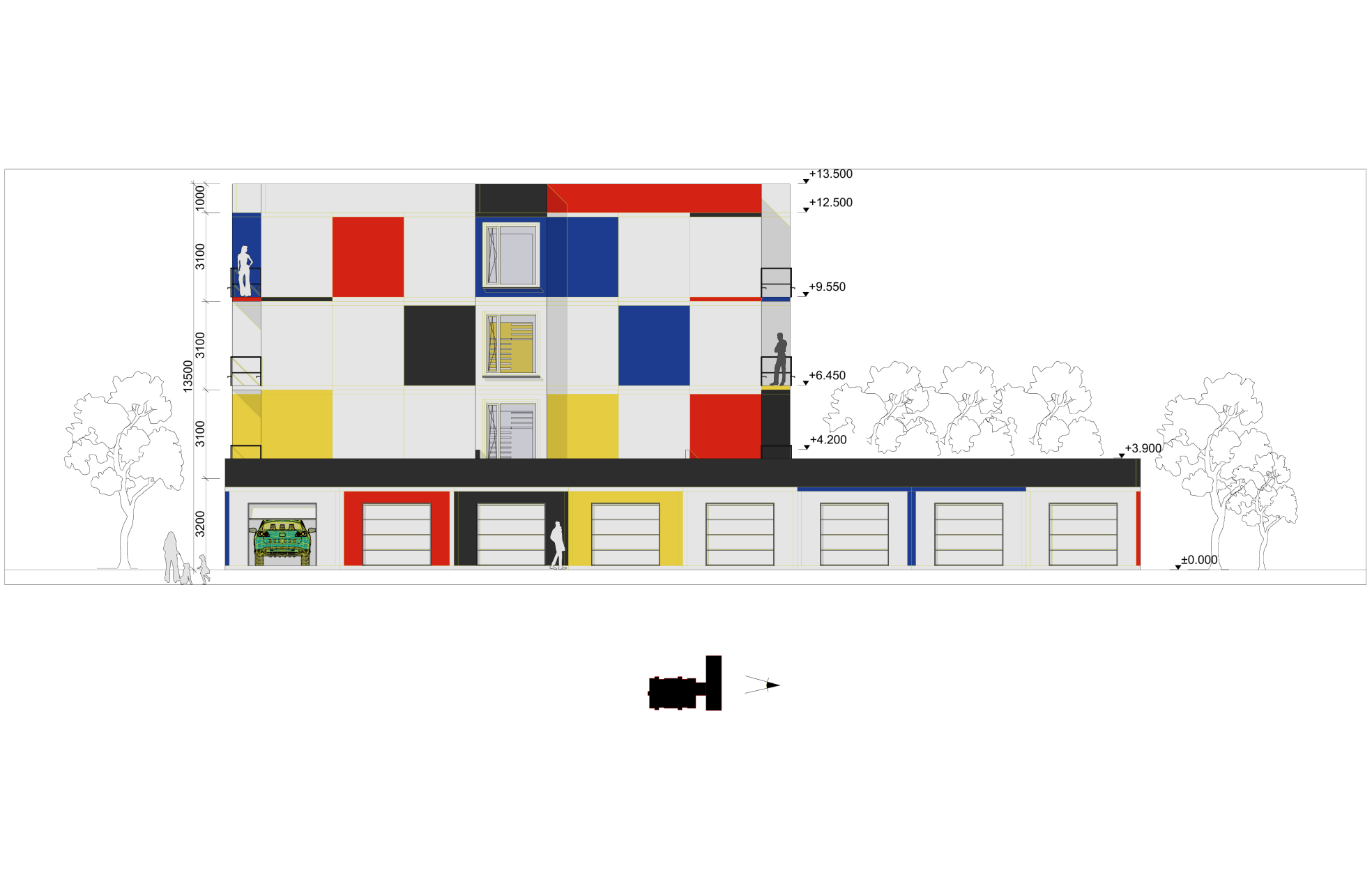 Severní




							
							    Východní
Zdroj: vlastní
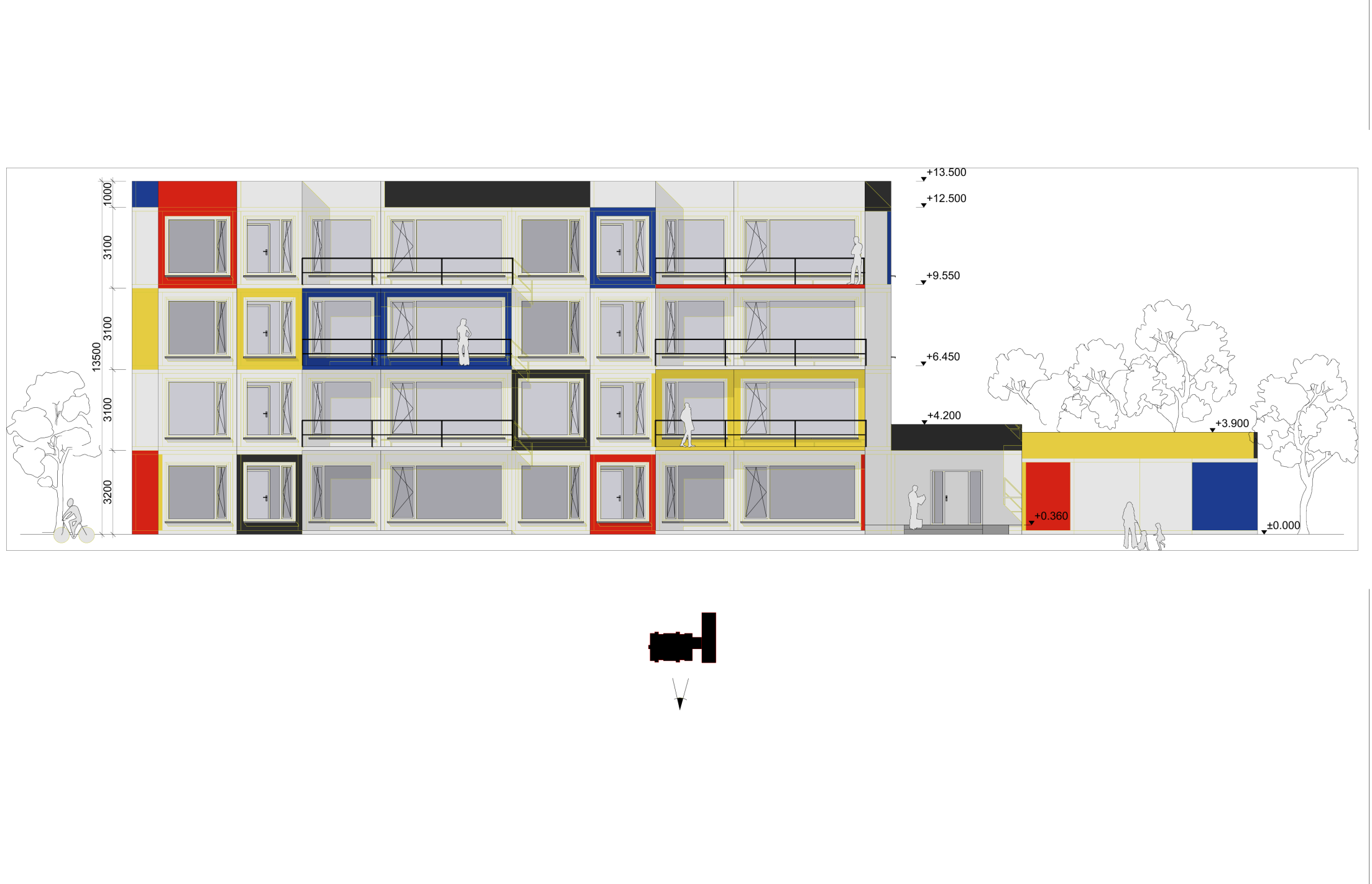 Vizualizace
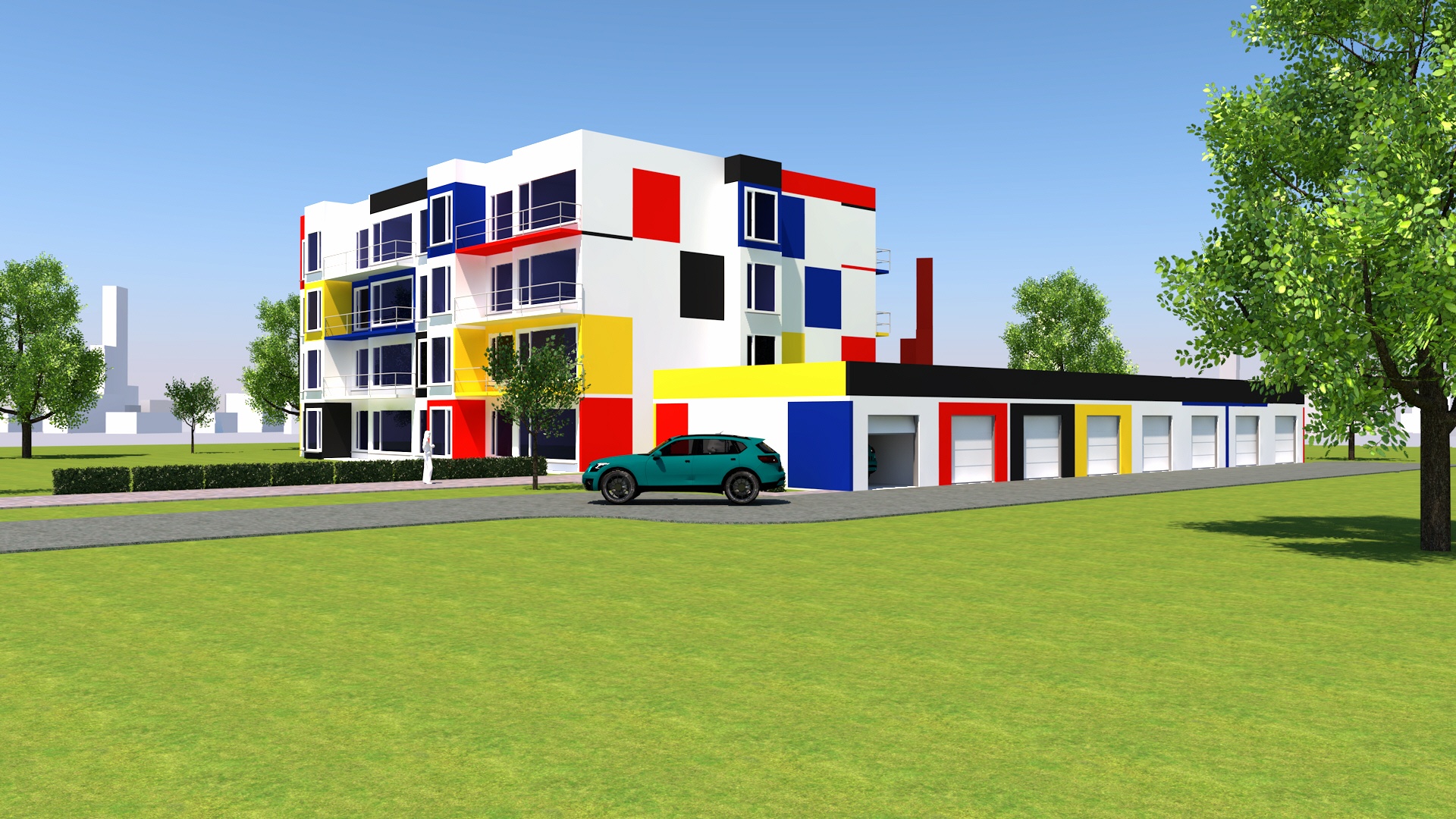 Zdroj: vlastní
Zakládání
Základové pasy
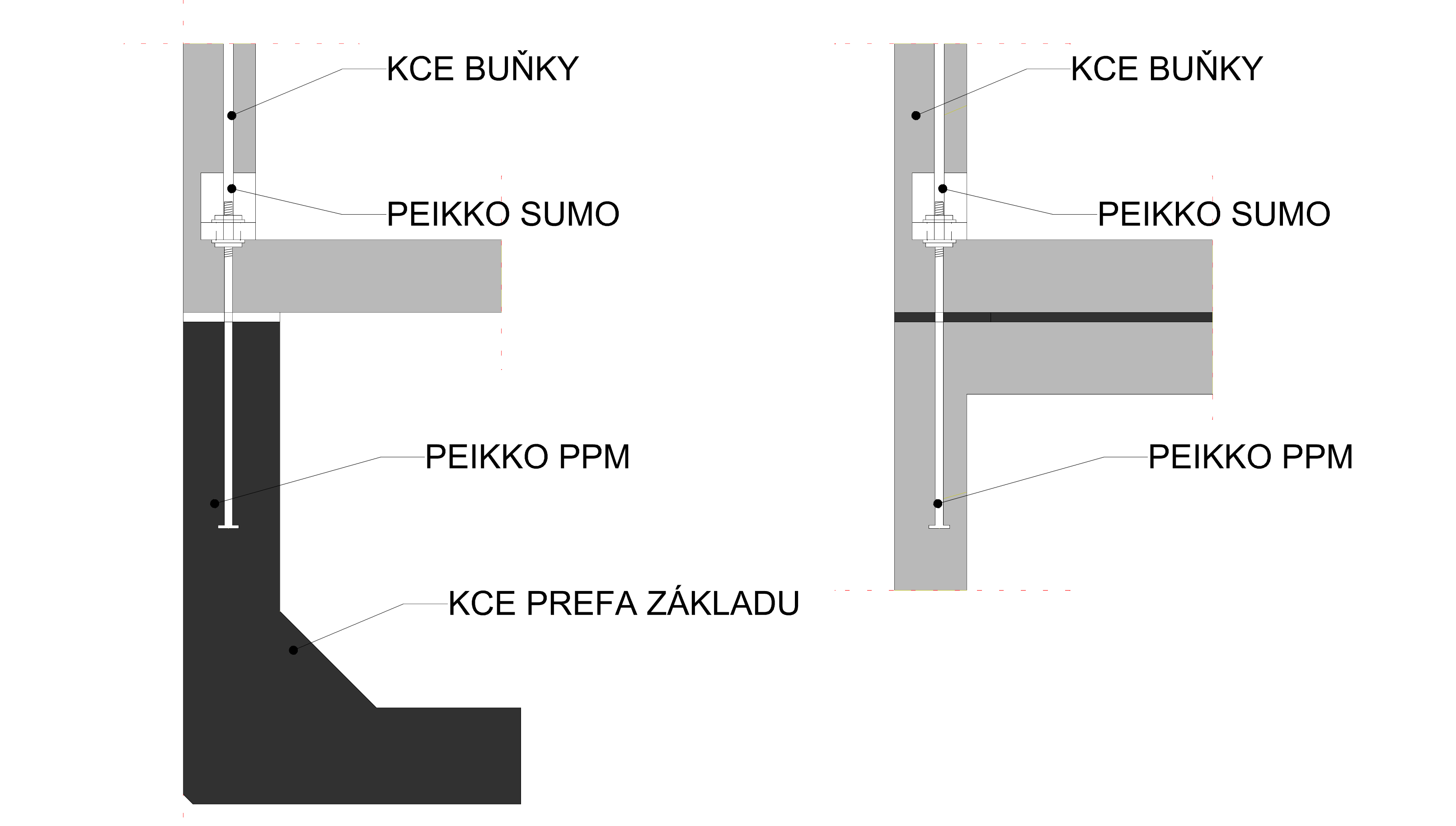 Zdroj: vlastní
Spojování buněk
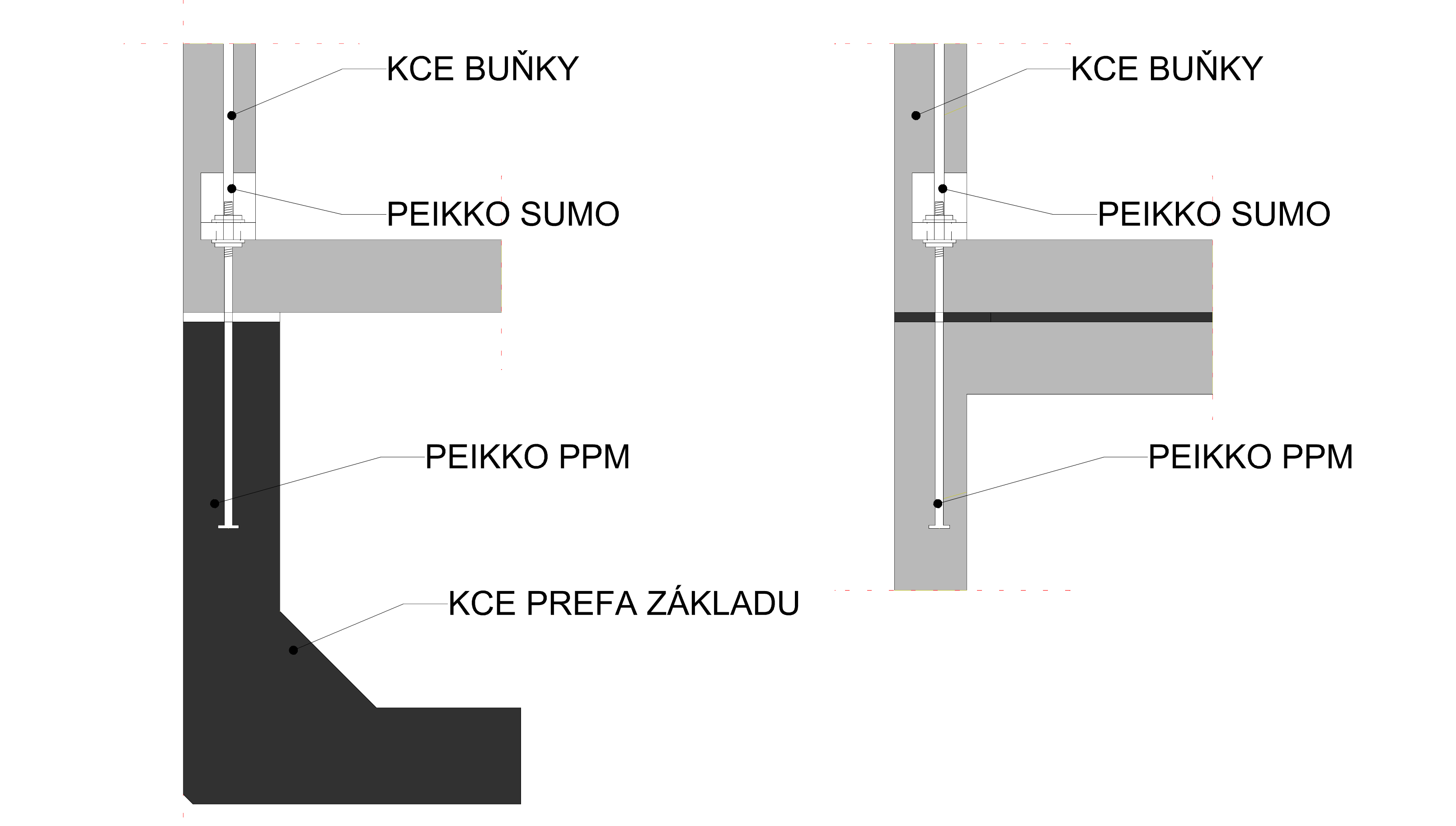 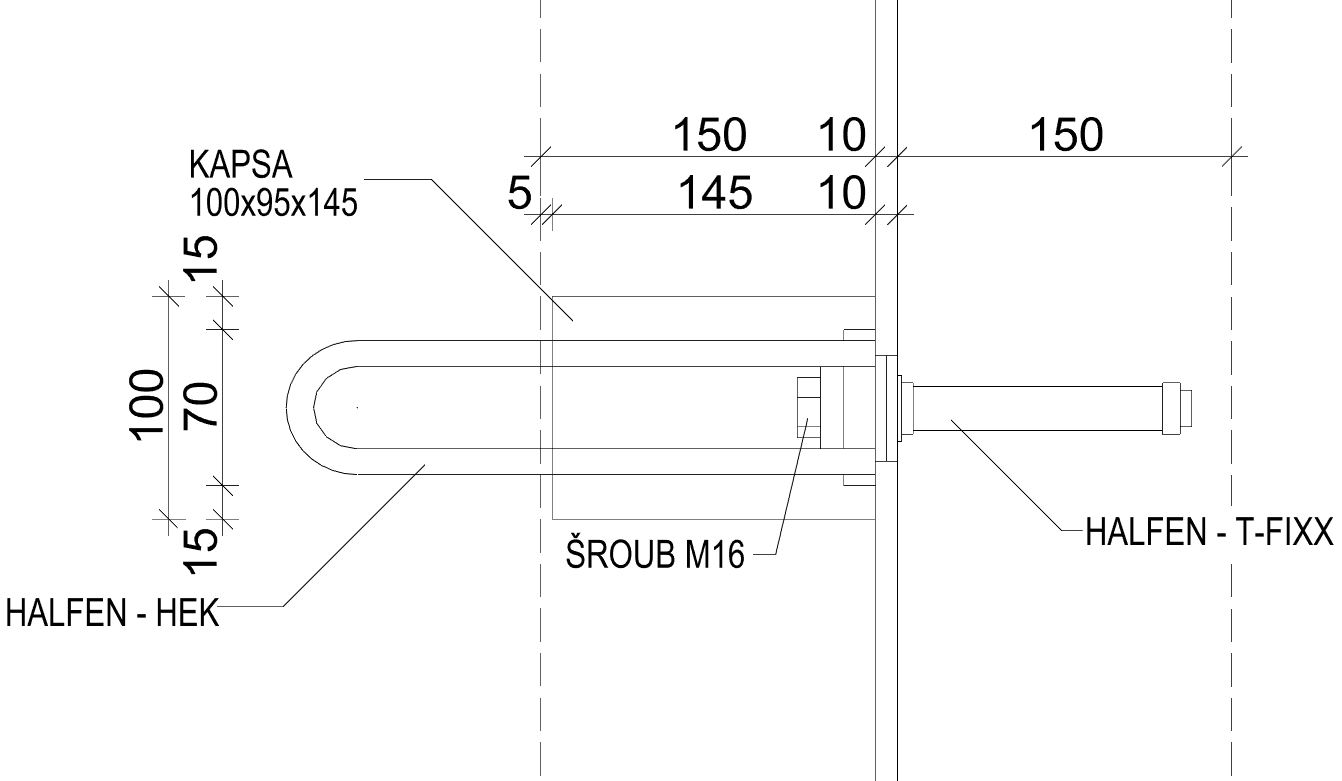 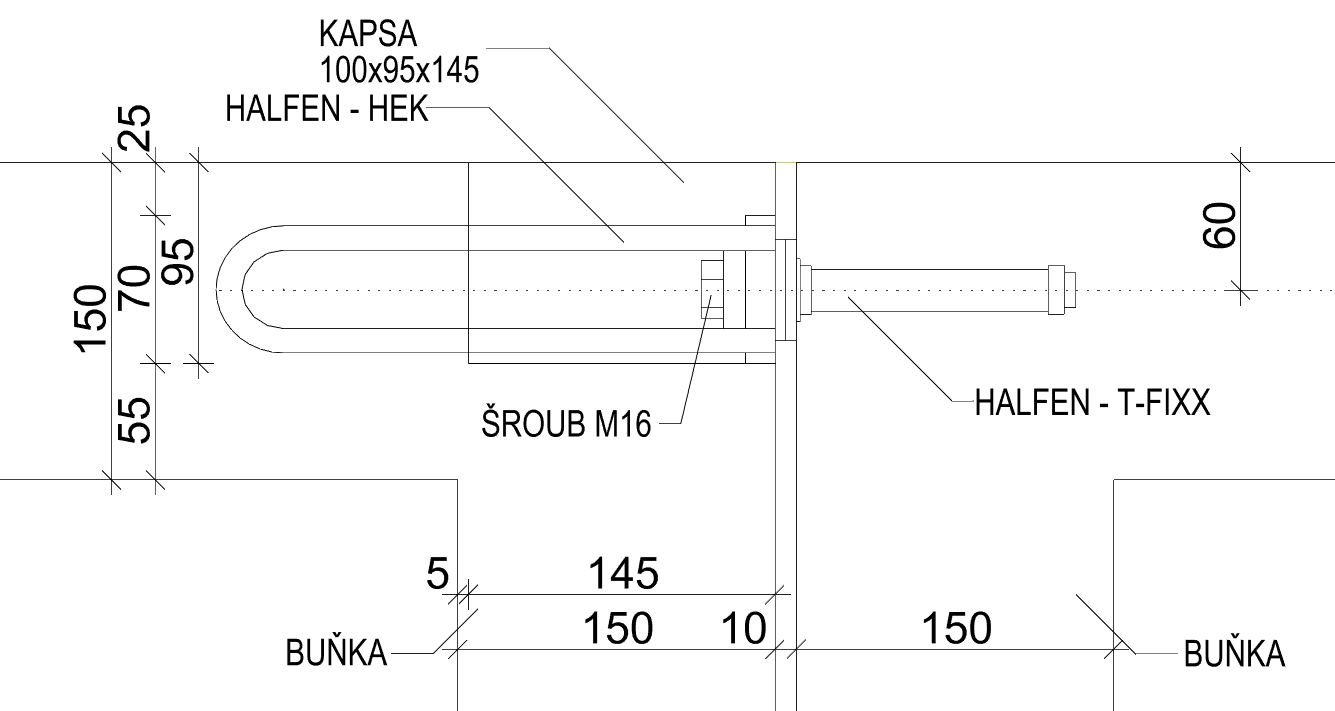 Zdroj: vlastní
Detaily konstrukcí
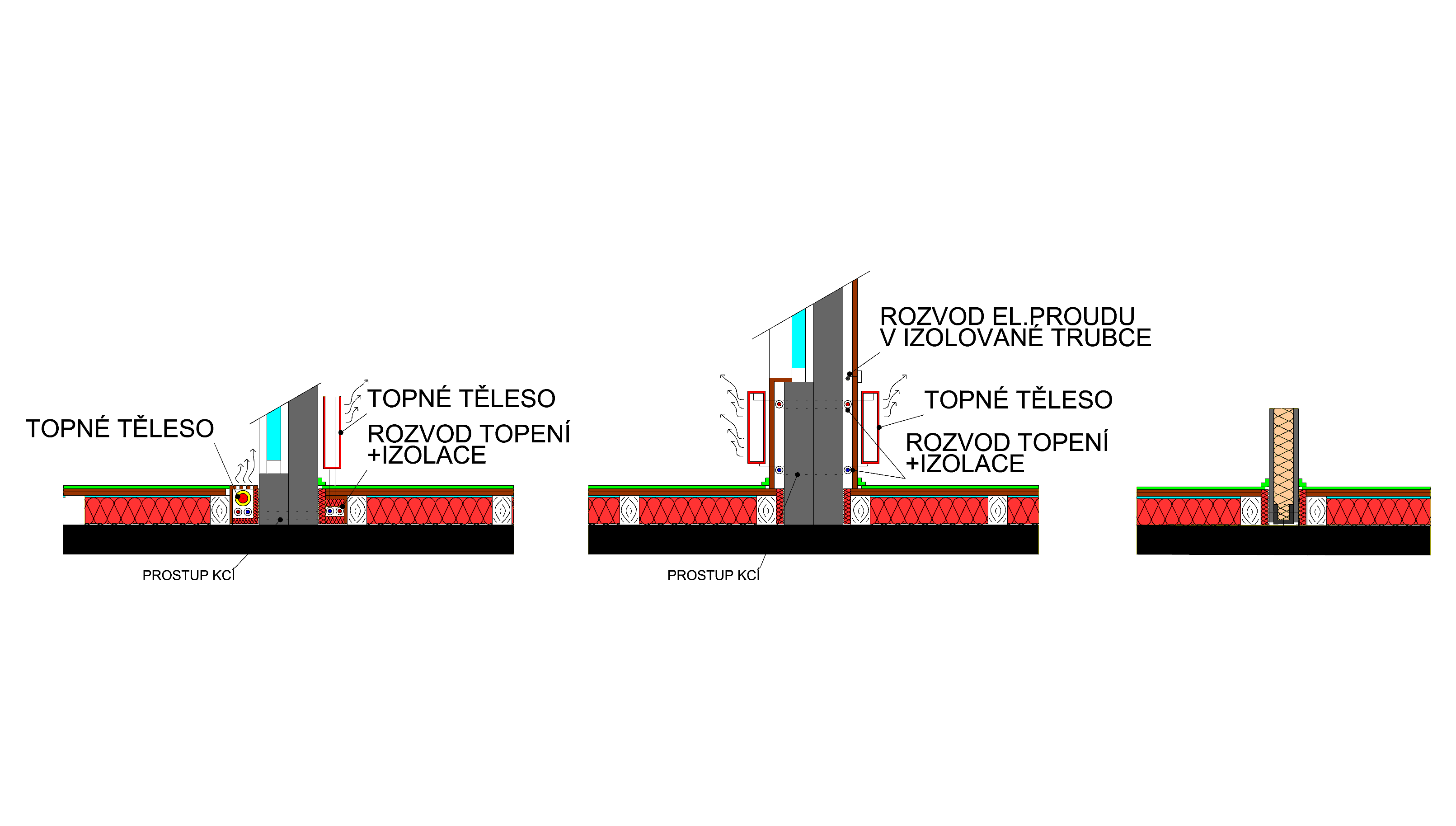 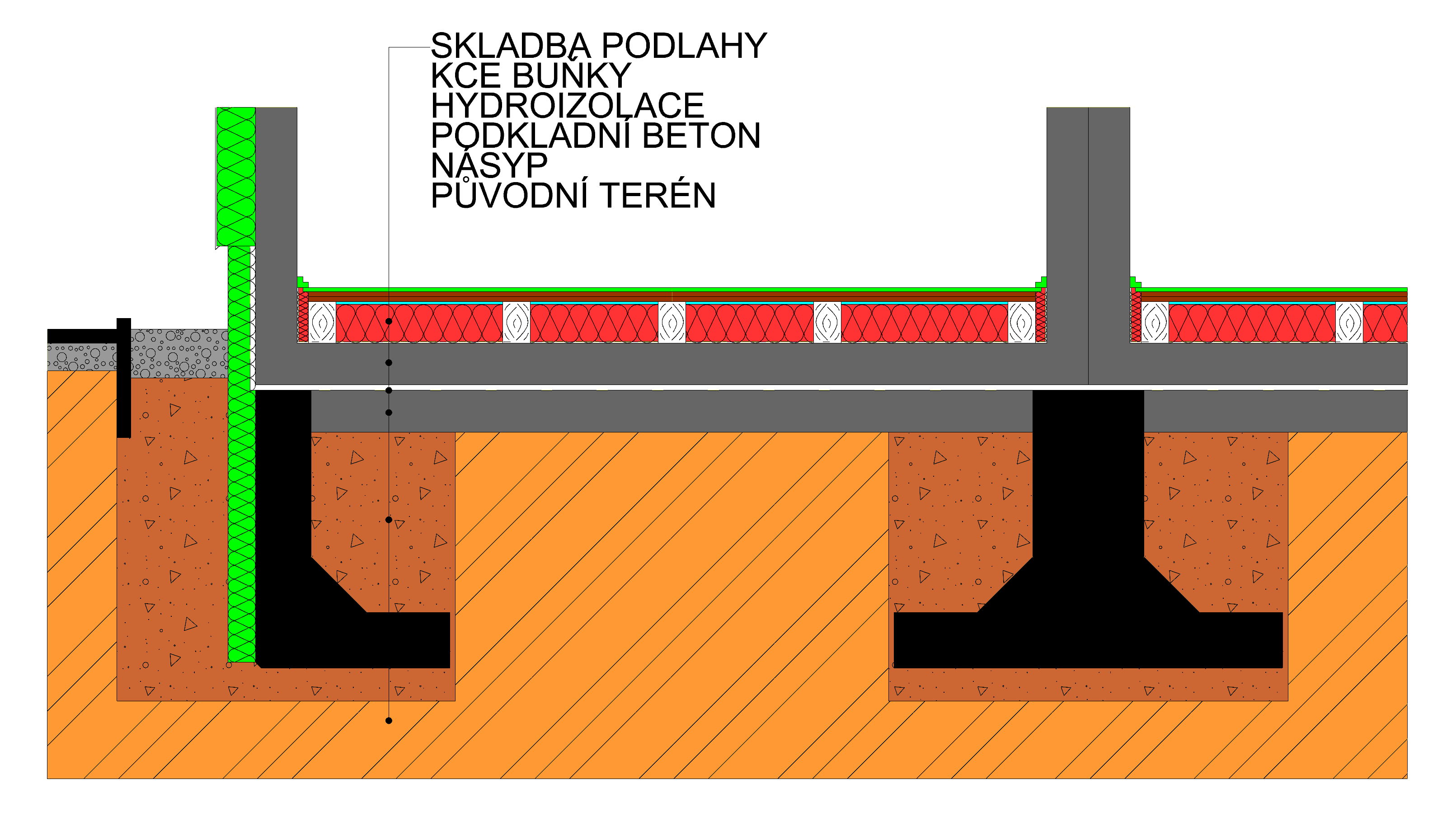 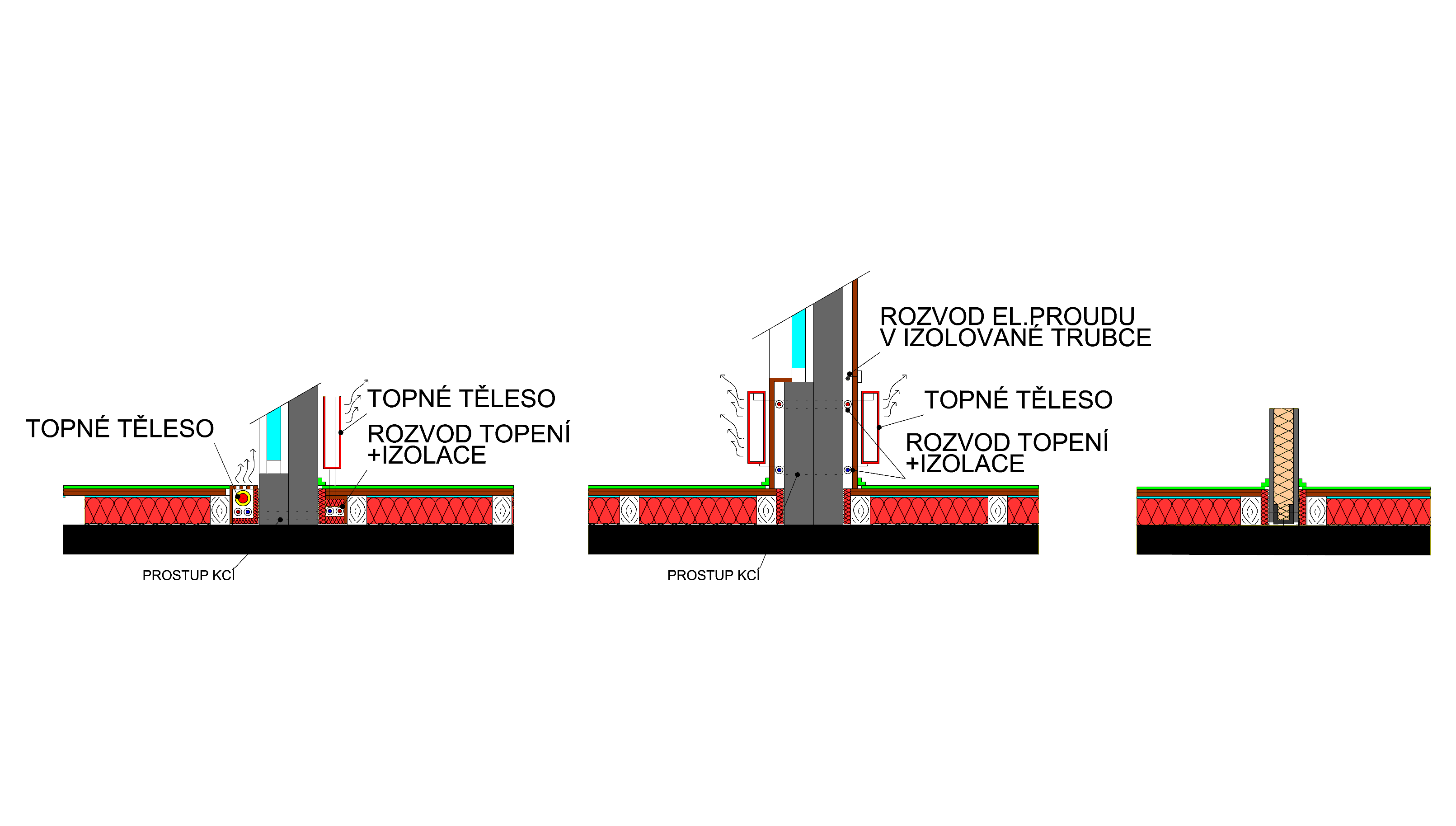 Zdroj: vlastní
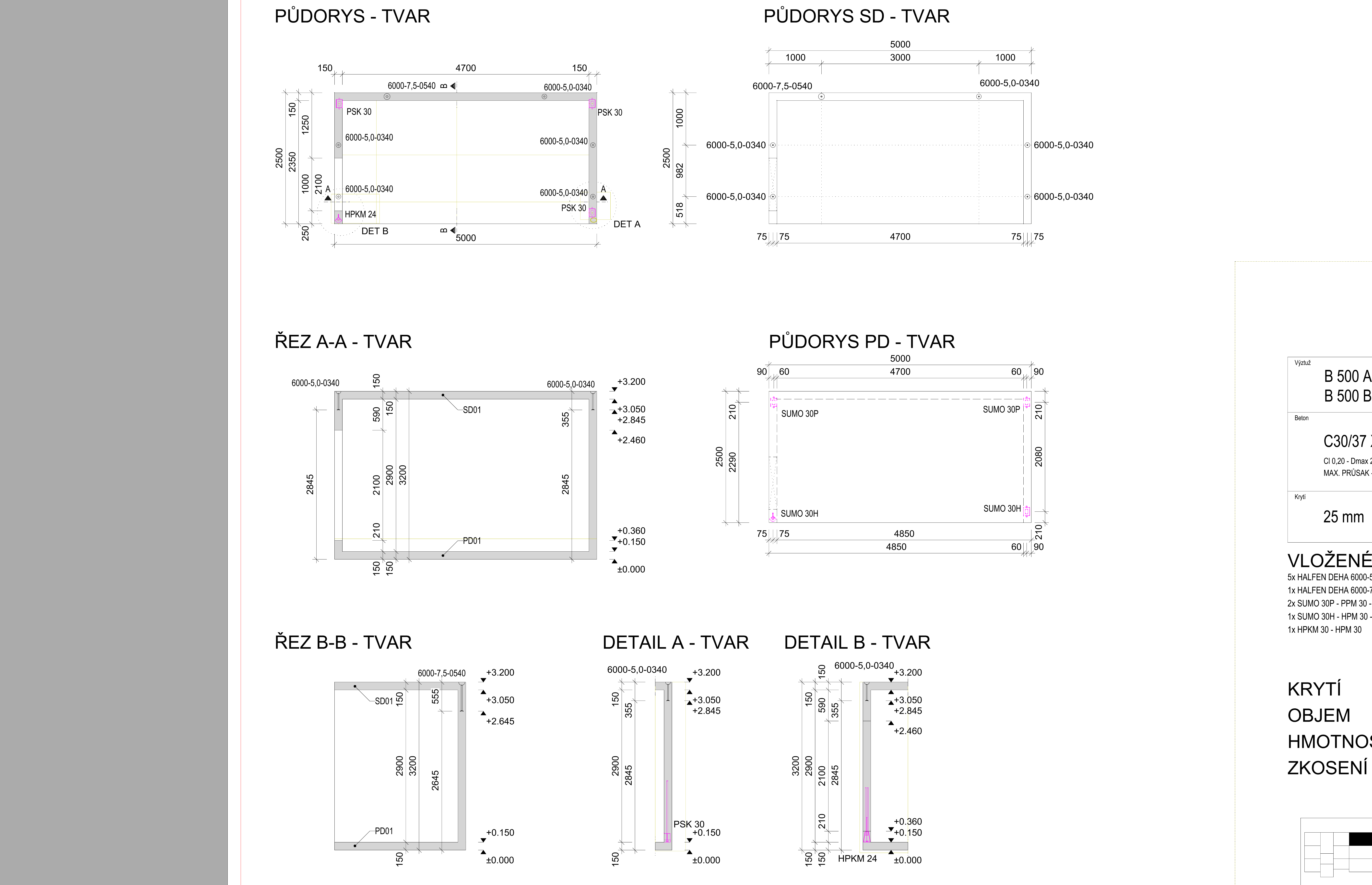 Řešená buňka BF01
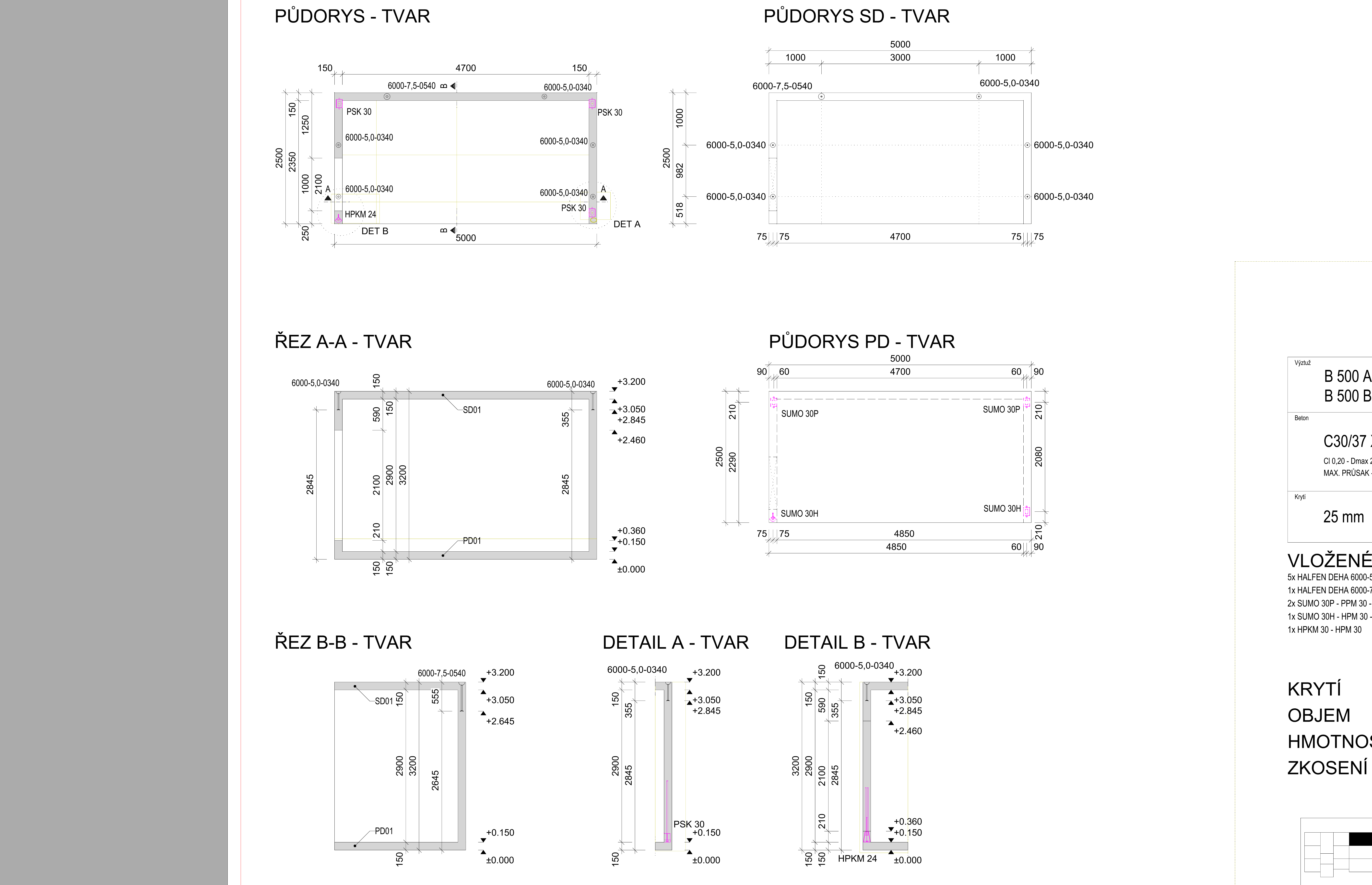 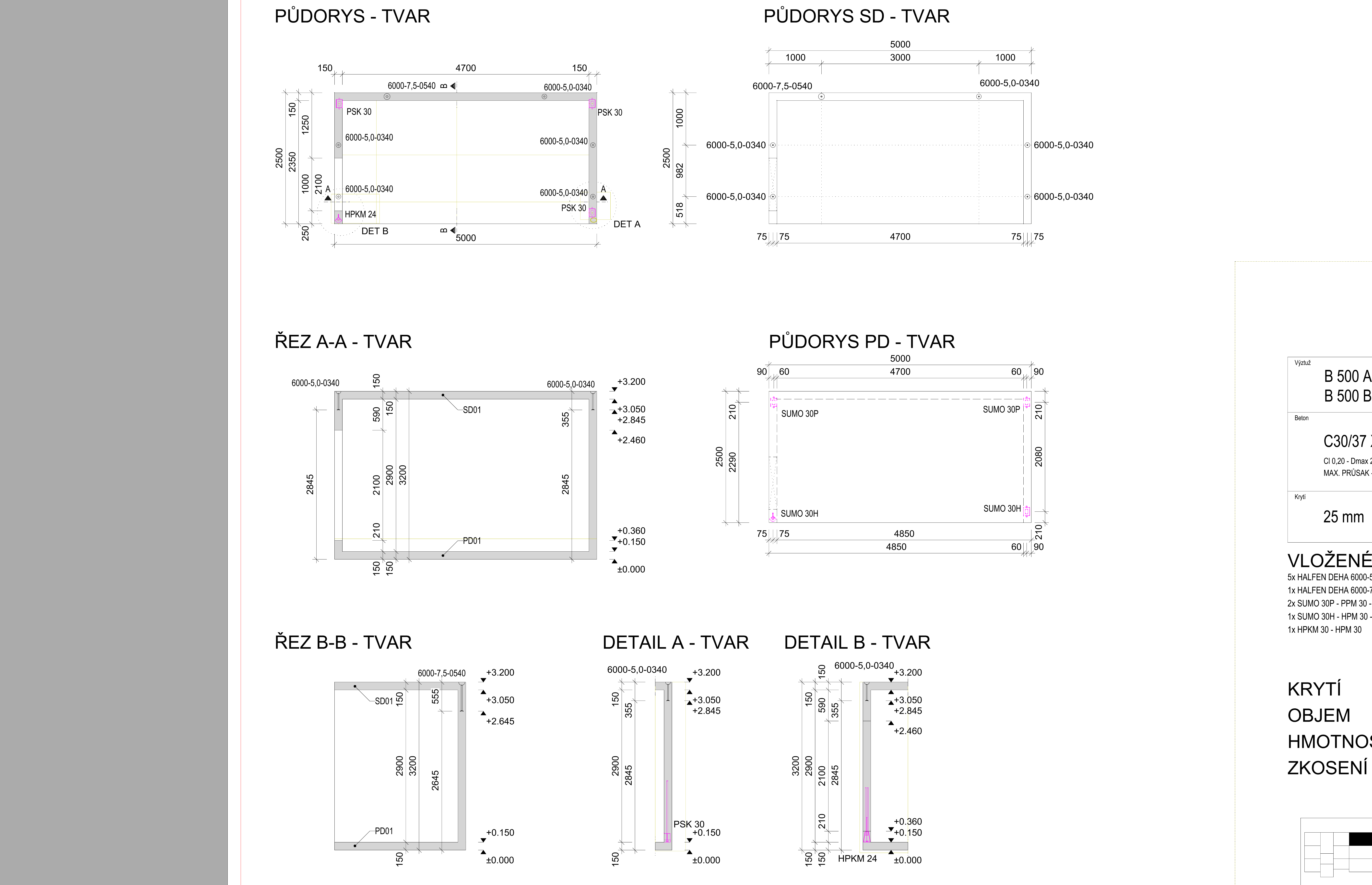 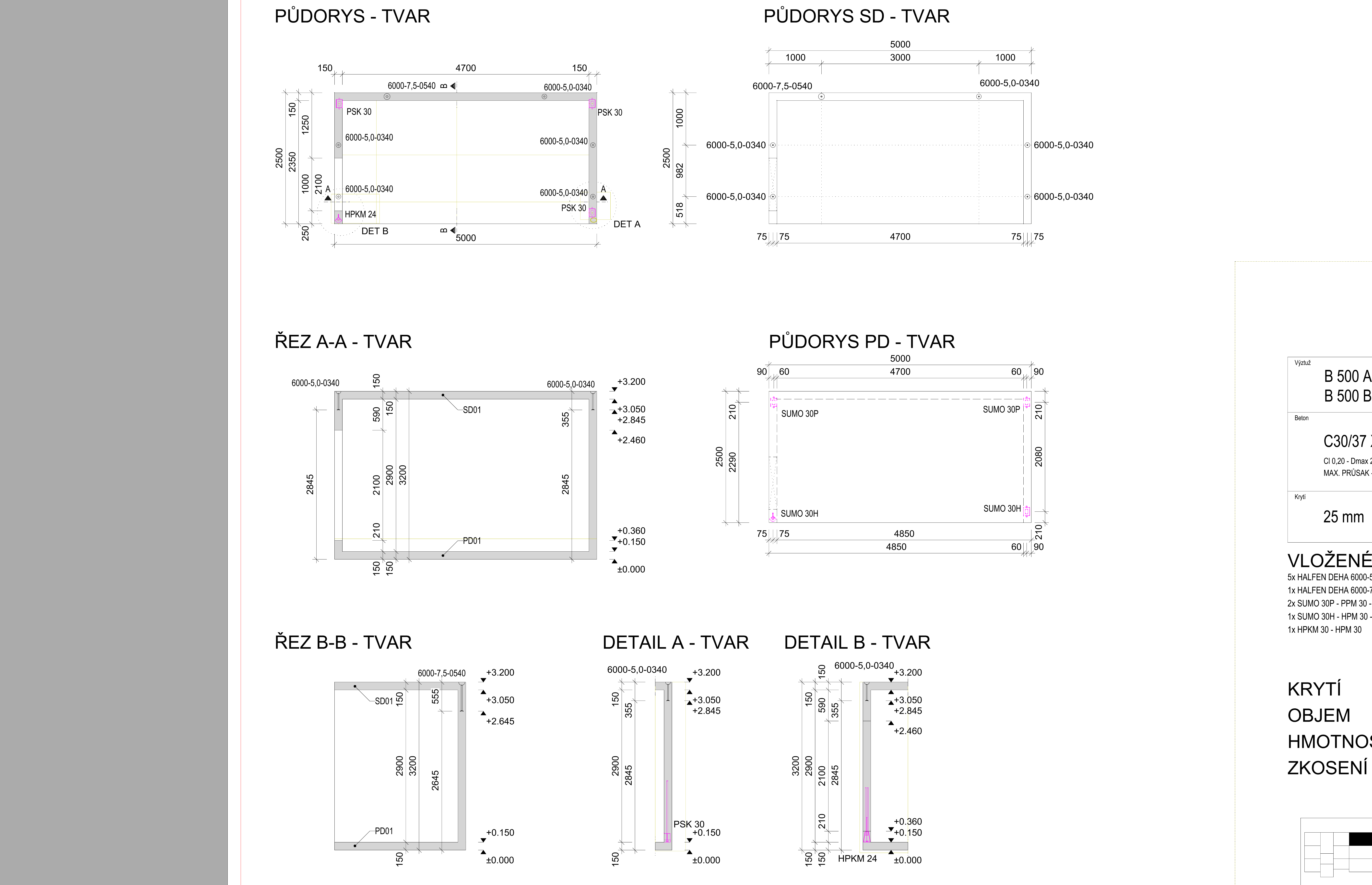 Zdroj: vlastní
Reakce – manipulační prostředky
5x HALFEN DEHA 6000-5,0-0340 - 50 kN
1x HALFEN DEHA 6000-7,5-0540 - 75 kN
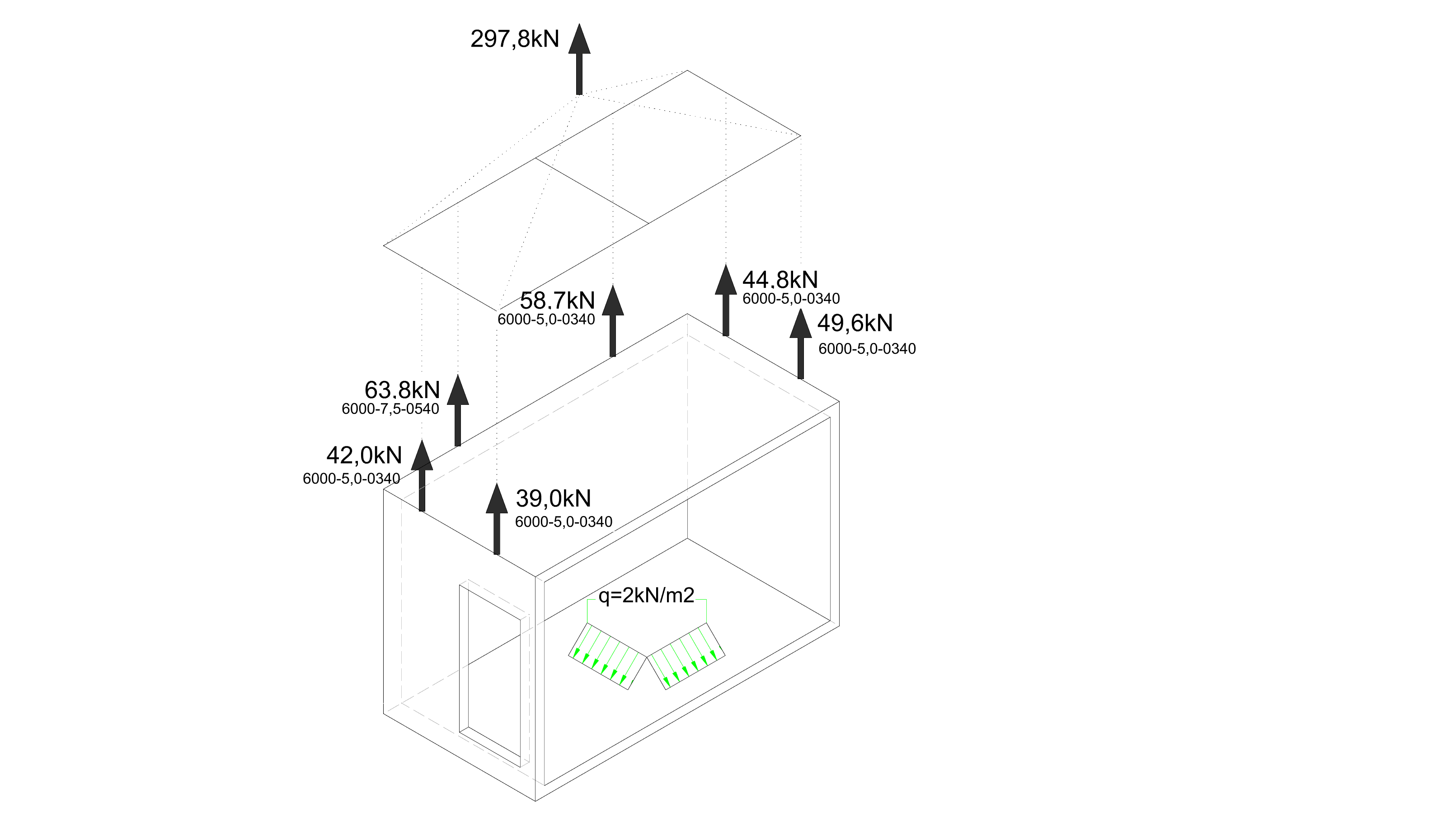 Zdroj: vlastní
Zatížení
Stálé zatížení
Nahodilé zatížení
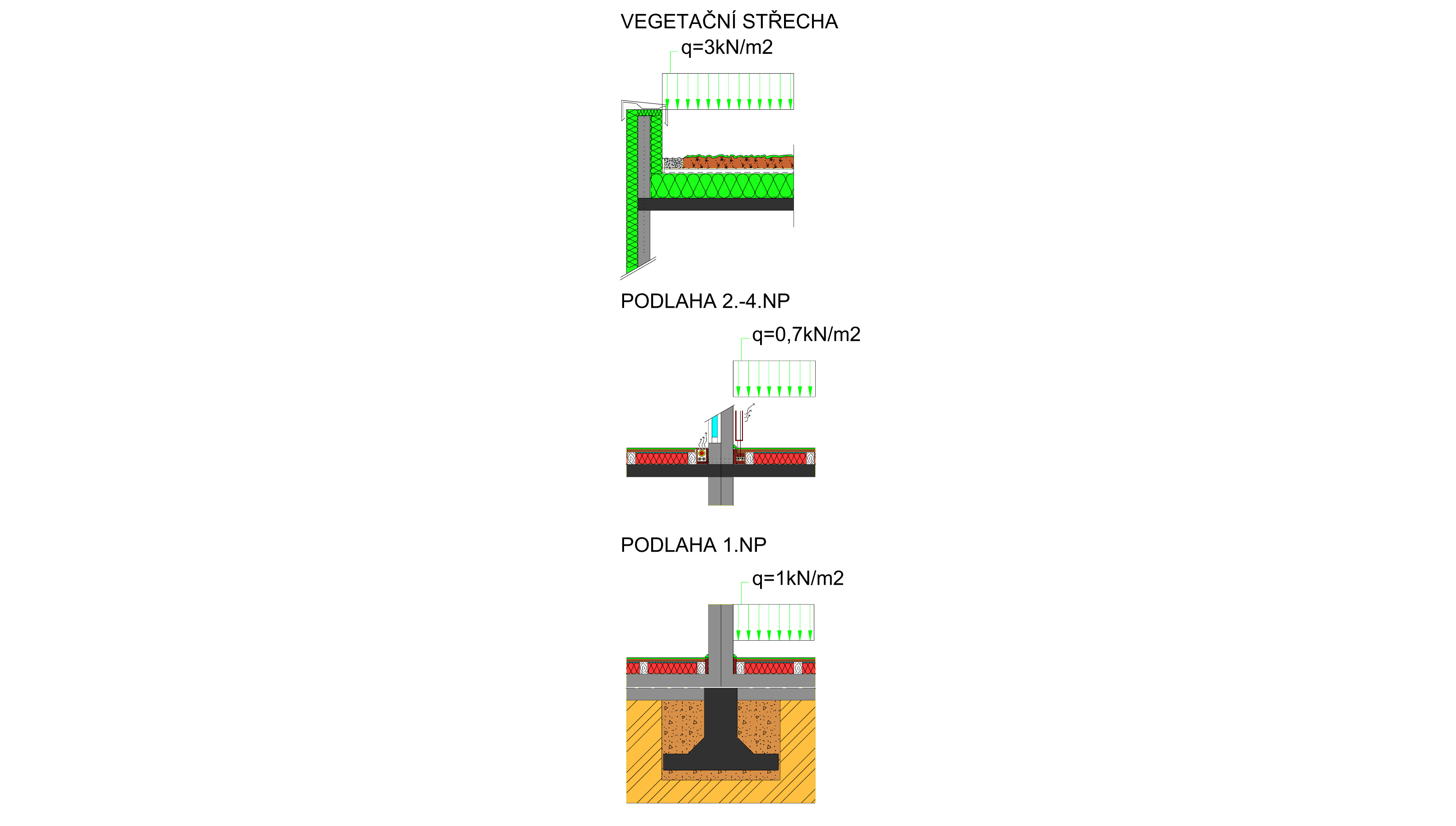 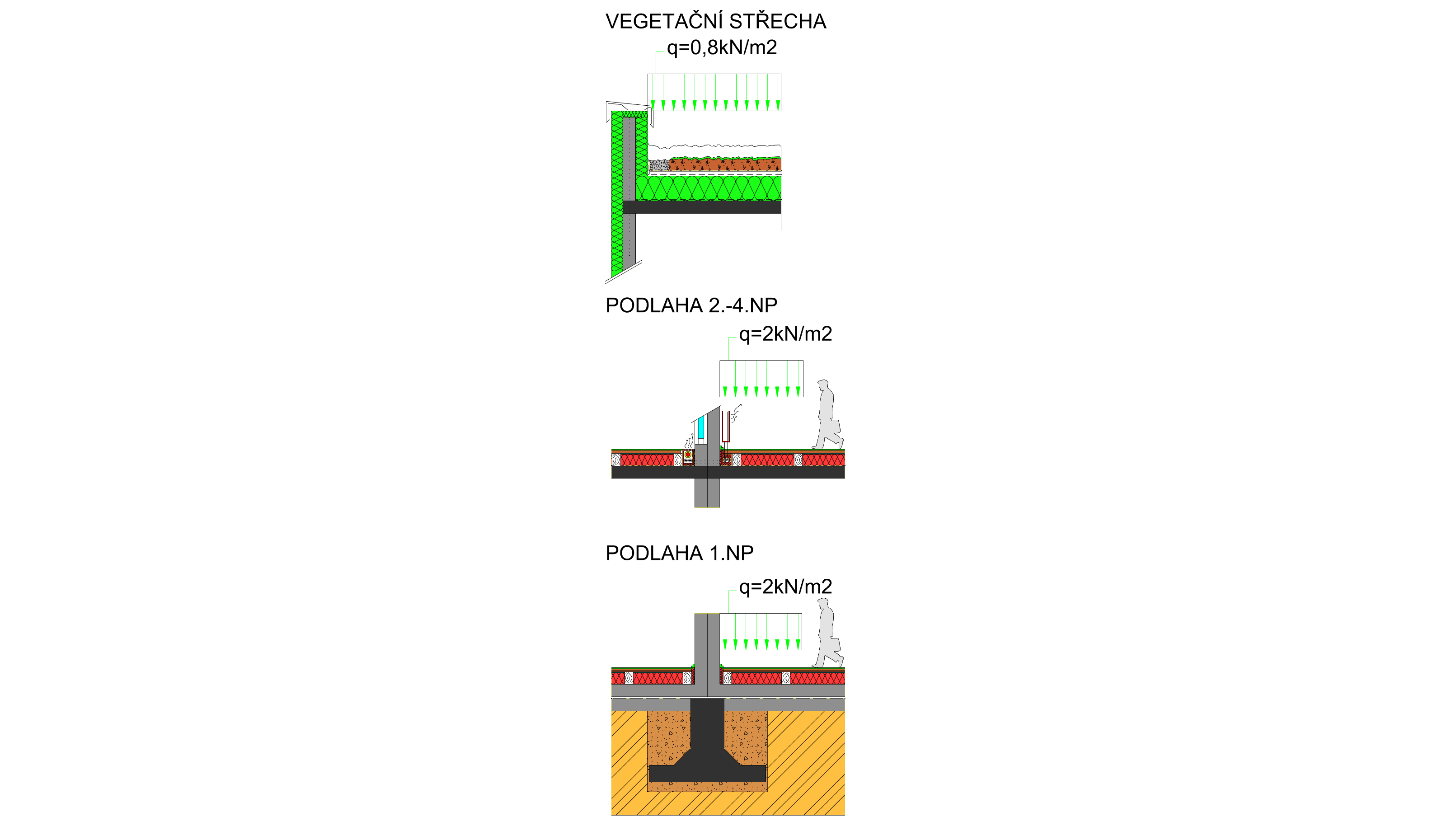 Zdroj: vlastní
Reakce – NRZ
2x SUMO 30P - PPM 30 - AL 30 - 267 kN
1x SUMO 30H - HPM 30 - AL 30 - 184 kN
1x HPKM 30 - HPM 30 - AL 30 - 139 kN
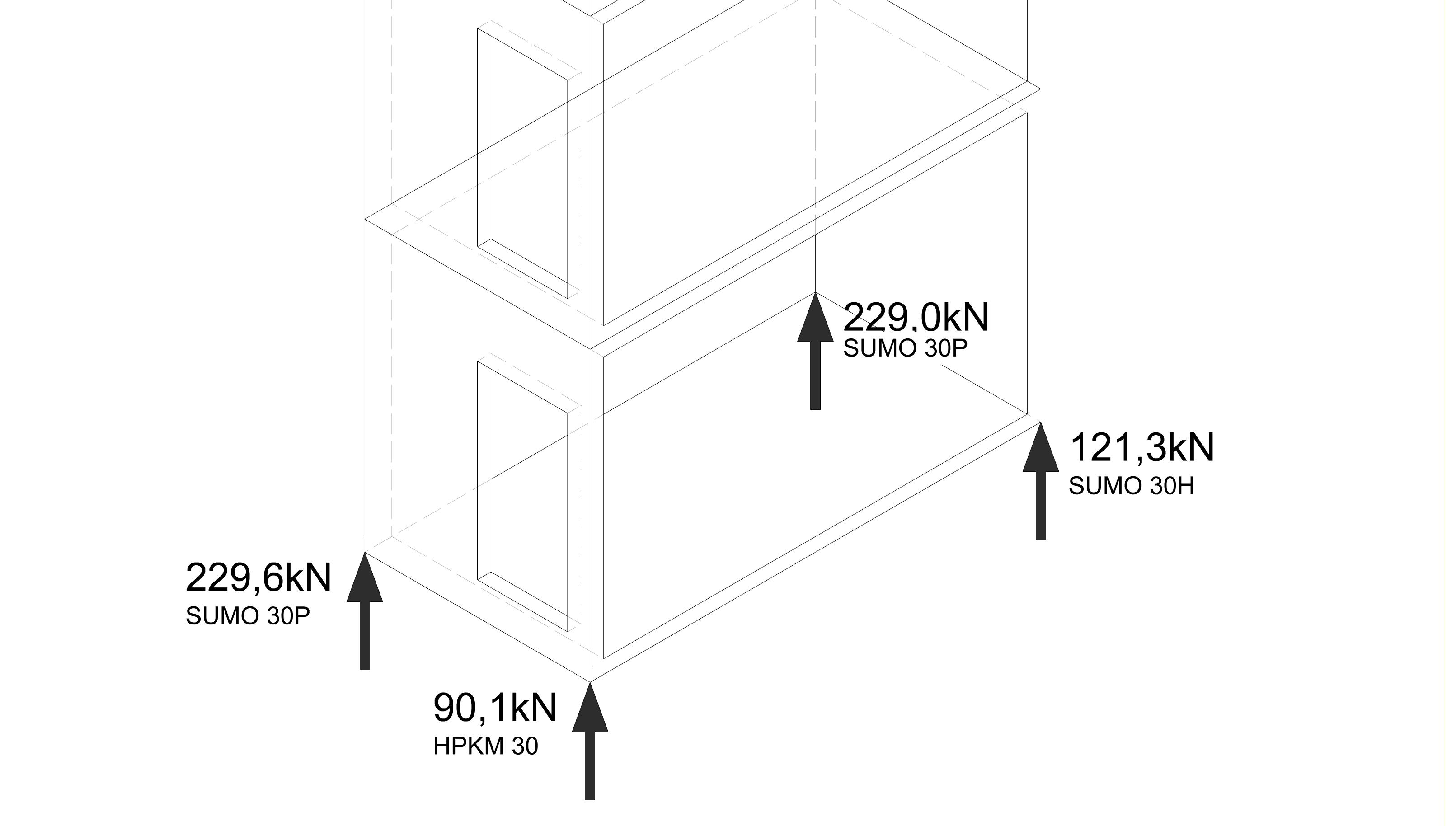 Zdroj: vlastní
Vnitřní síly buňky BF01
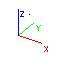 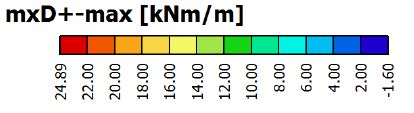 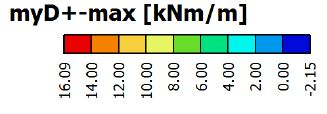 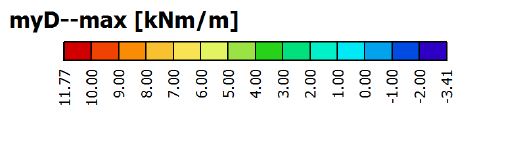 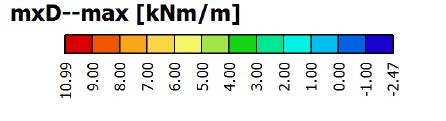 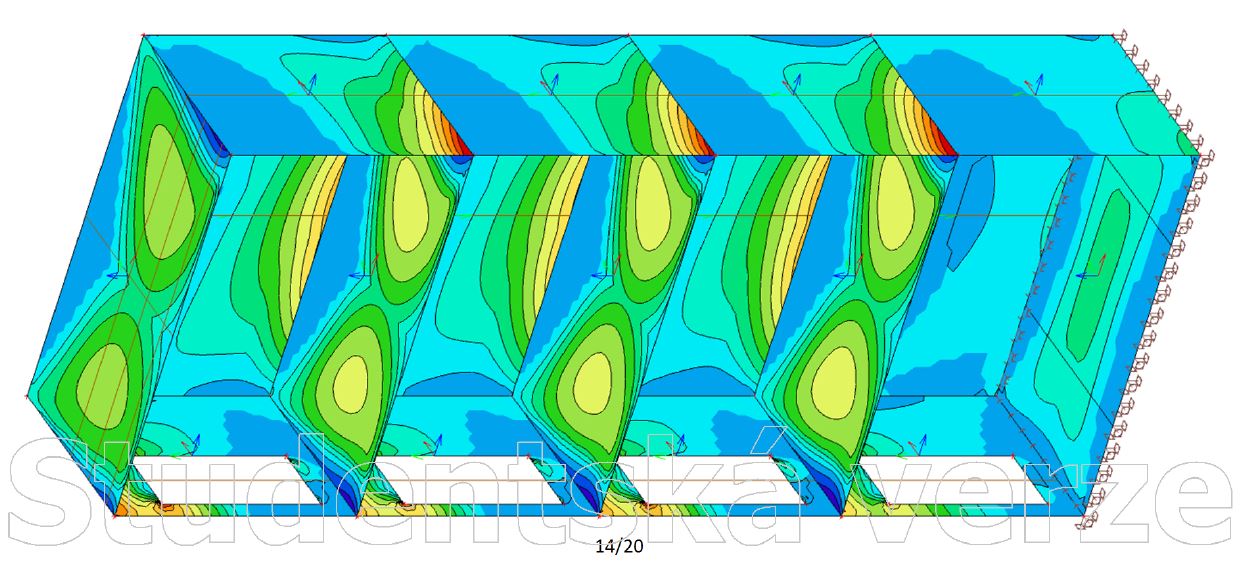 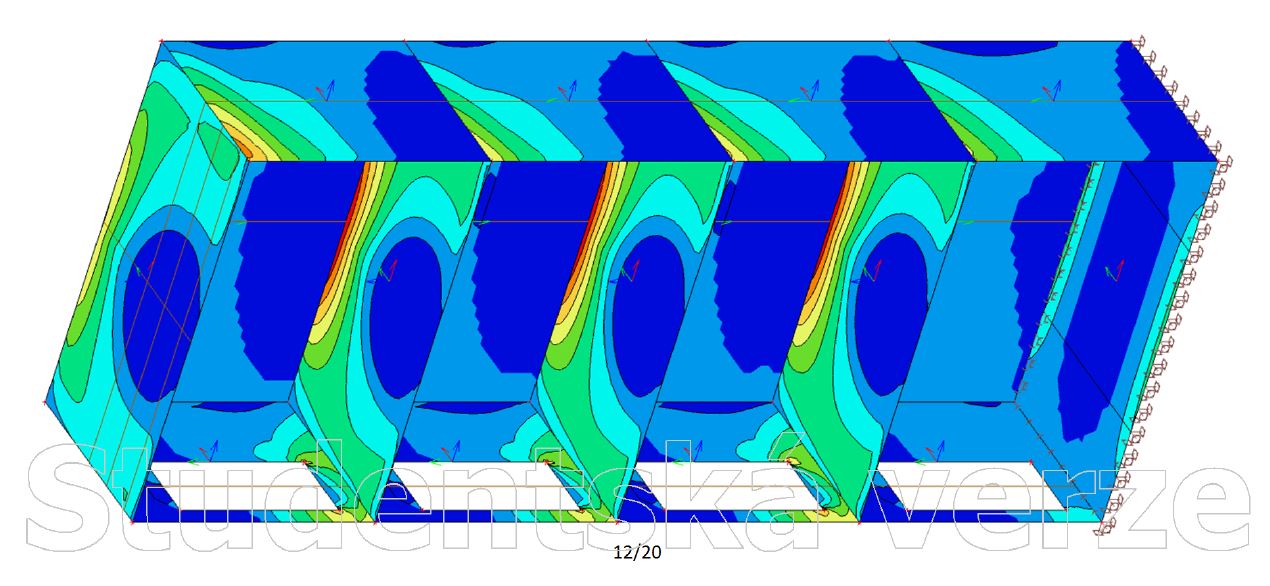 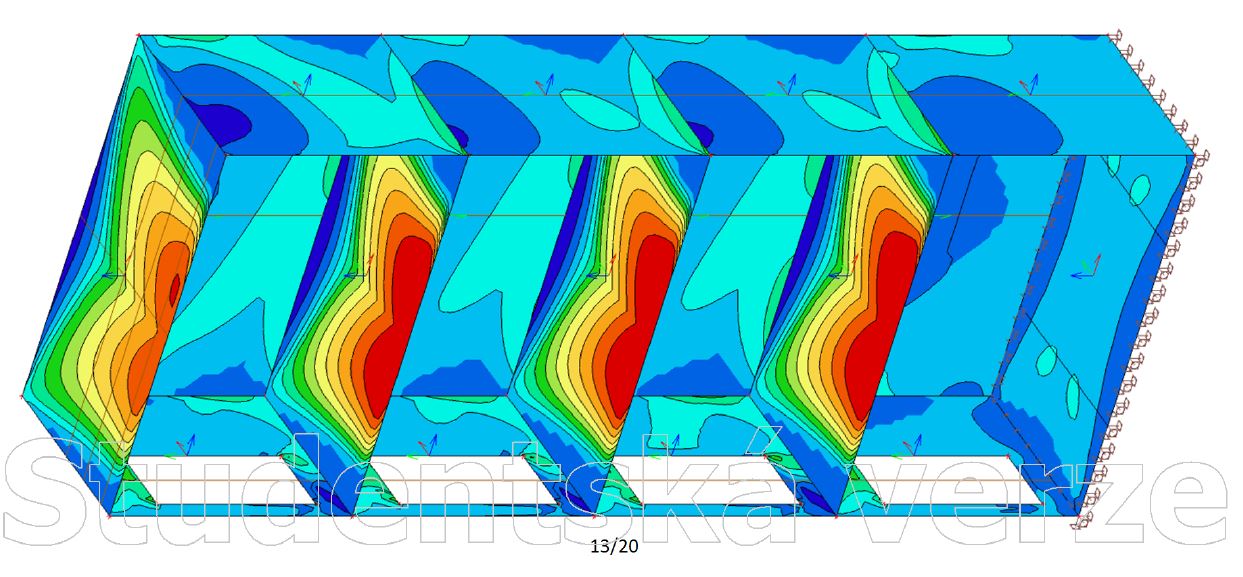 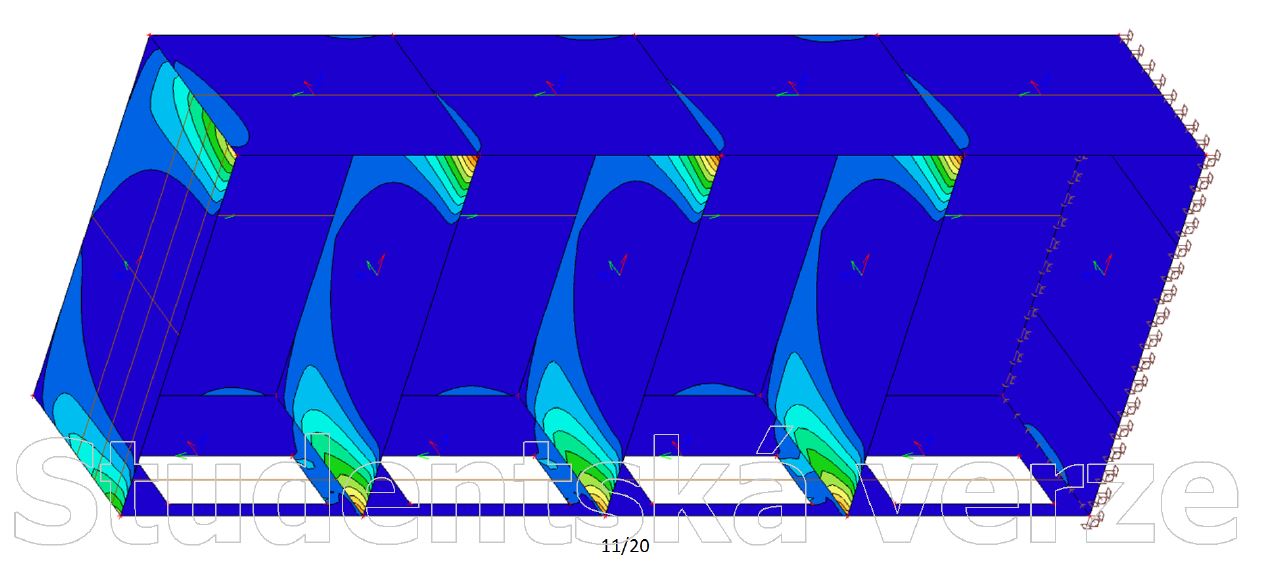 Zdroj: vlastní
Posouzení buňky BF01
Zdroj: vlastní
Výztuž buňky BF01
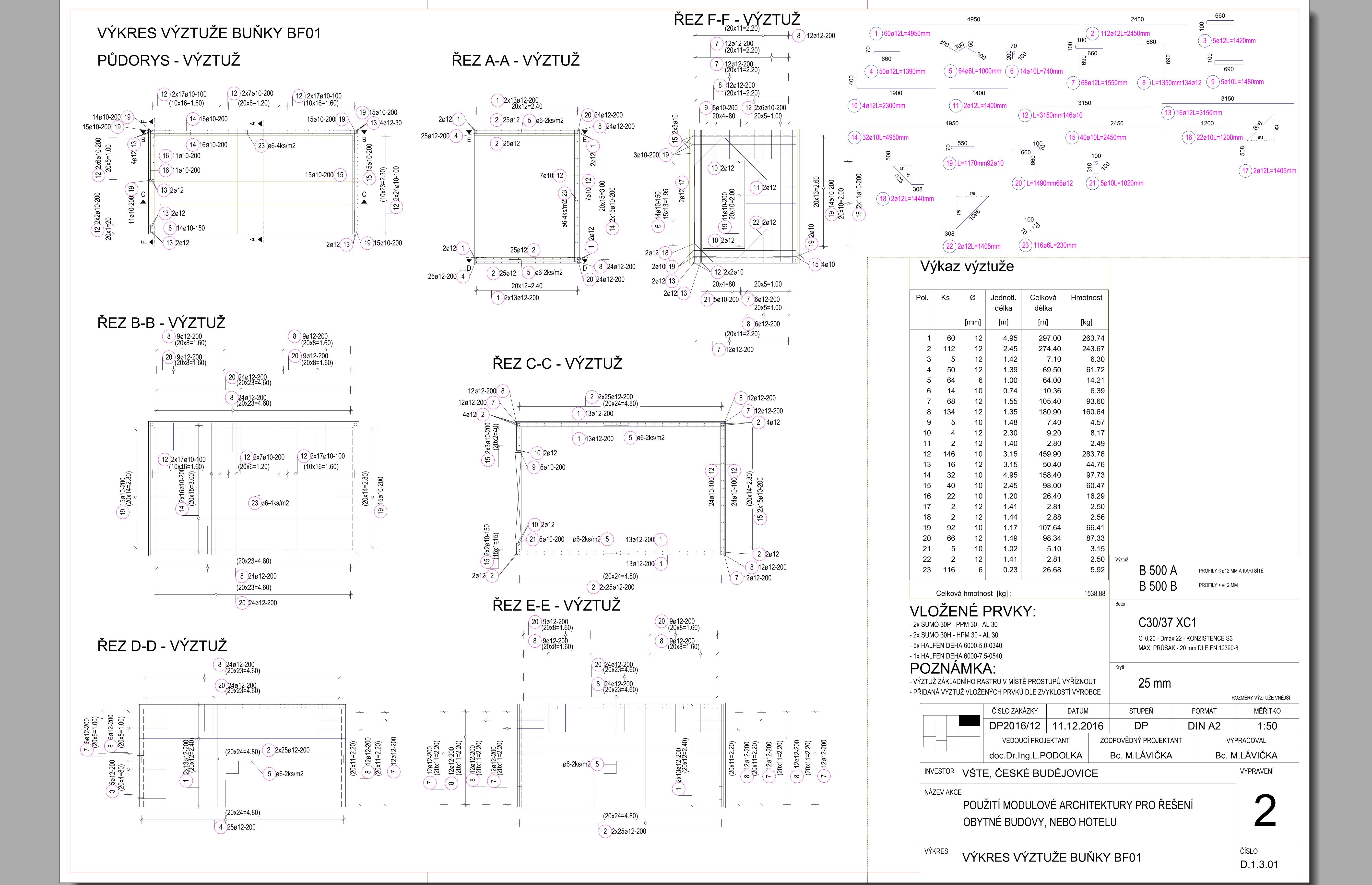 Zdroj: vlastní
Navrhl jsem
Modulární stavbu
Lze využít pro bytový dům
Za použití betonu
Stavbu lze rozmontovat, nebo doplnit dalším modulem
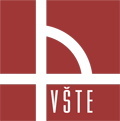 Děkuji za pozornost
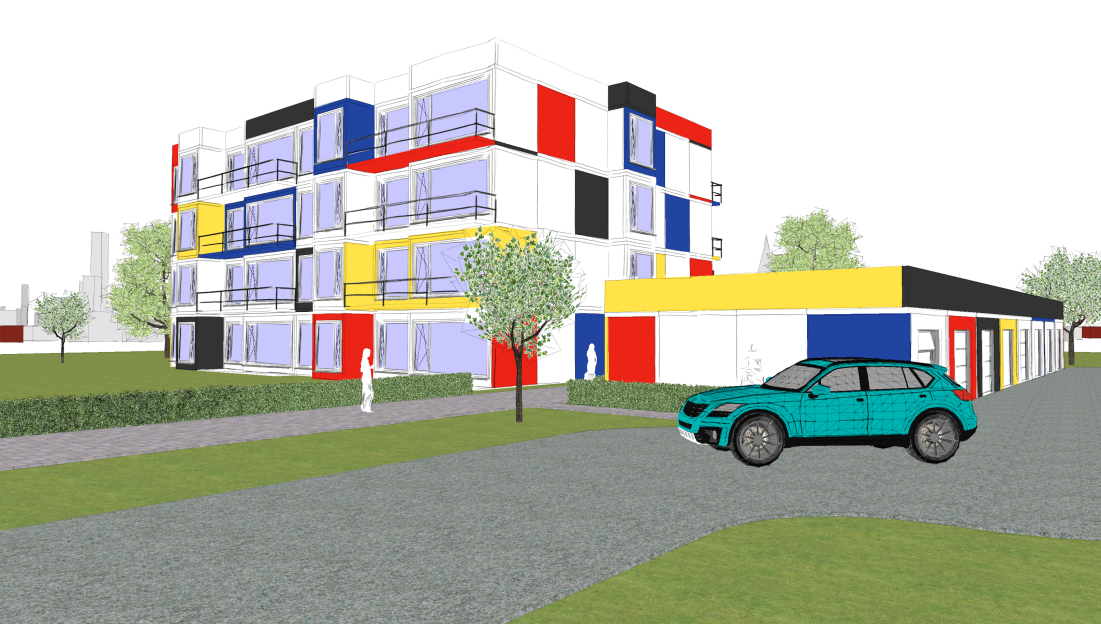 Zdroj: vlastní
Otázky od vedoucího/oponenta
Je v projektu uvažováno i z možností následné demontáže jednotlivých buněk, pokud ne, jakou úpravu by si tento požadavek vyžádal.

Jakým způsobem je vyřešeno podepření a uchycení balkonových konstrukcí.